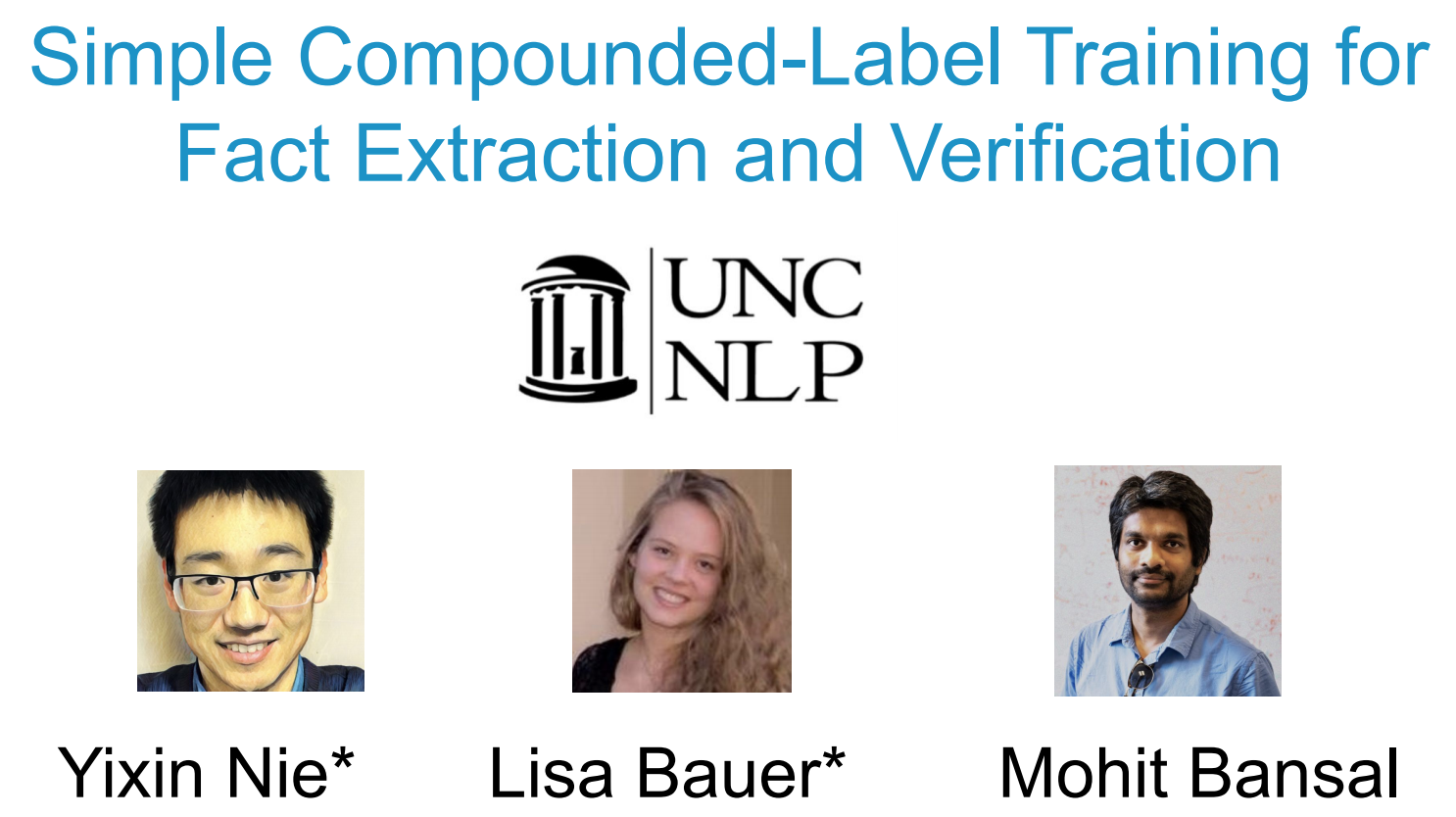 1
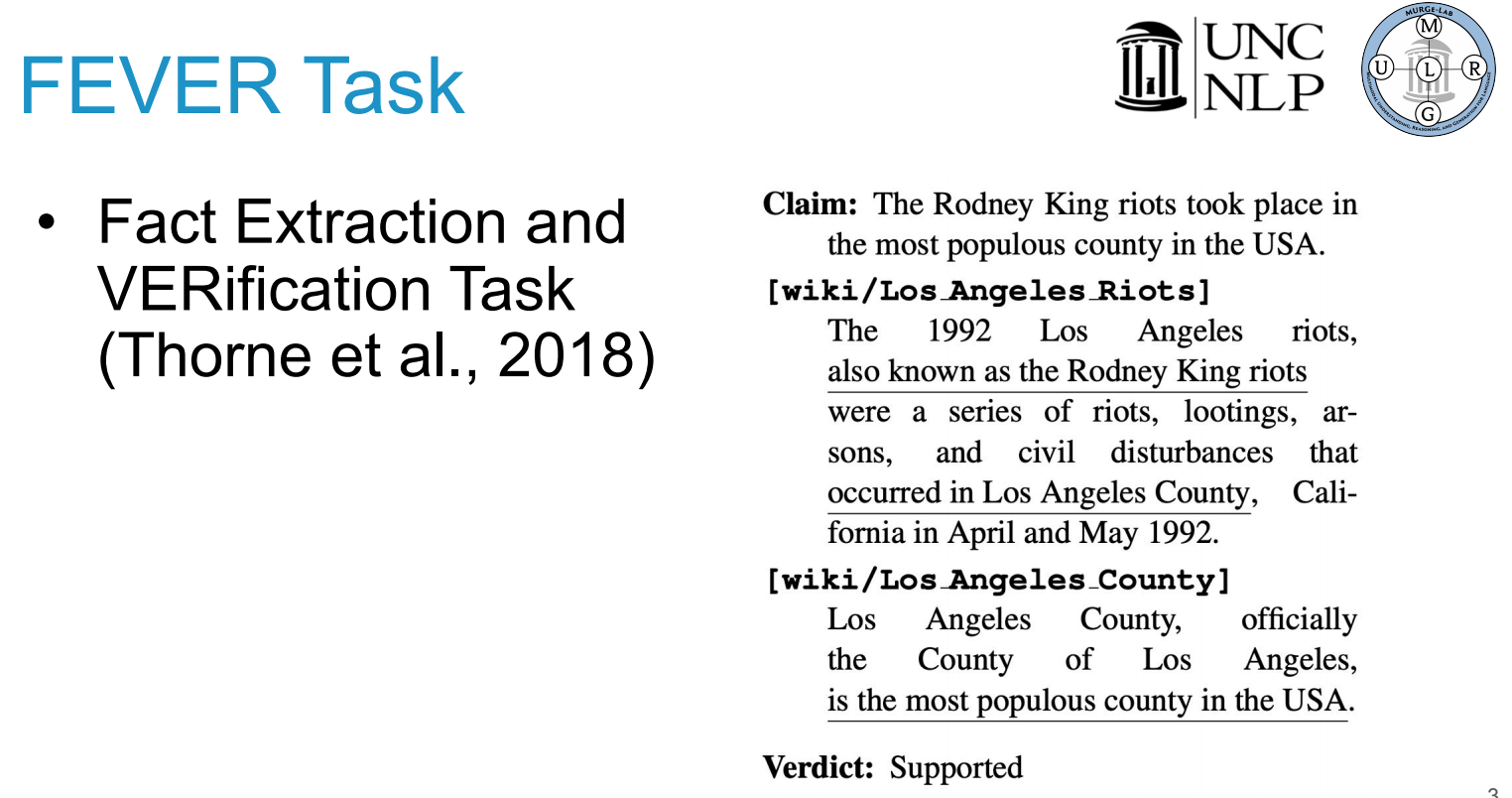 2
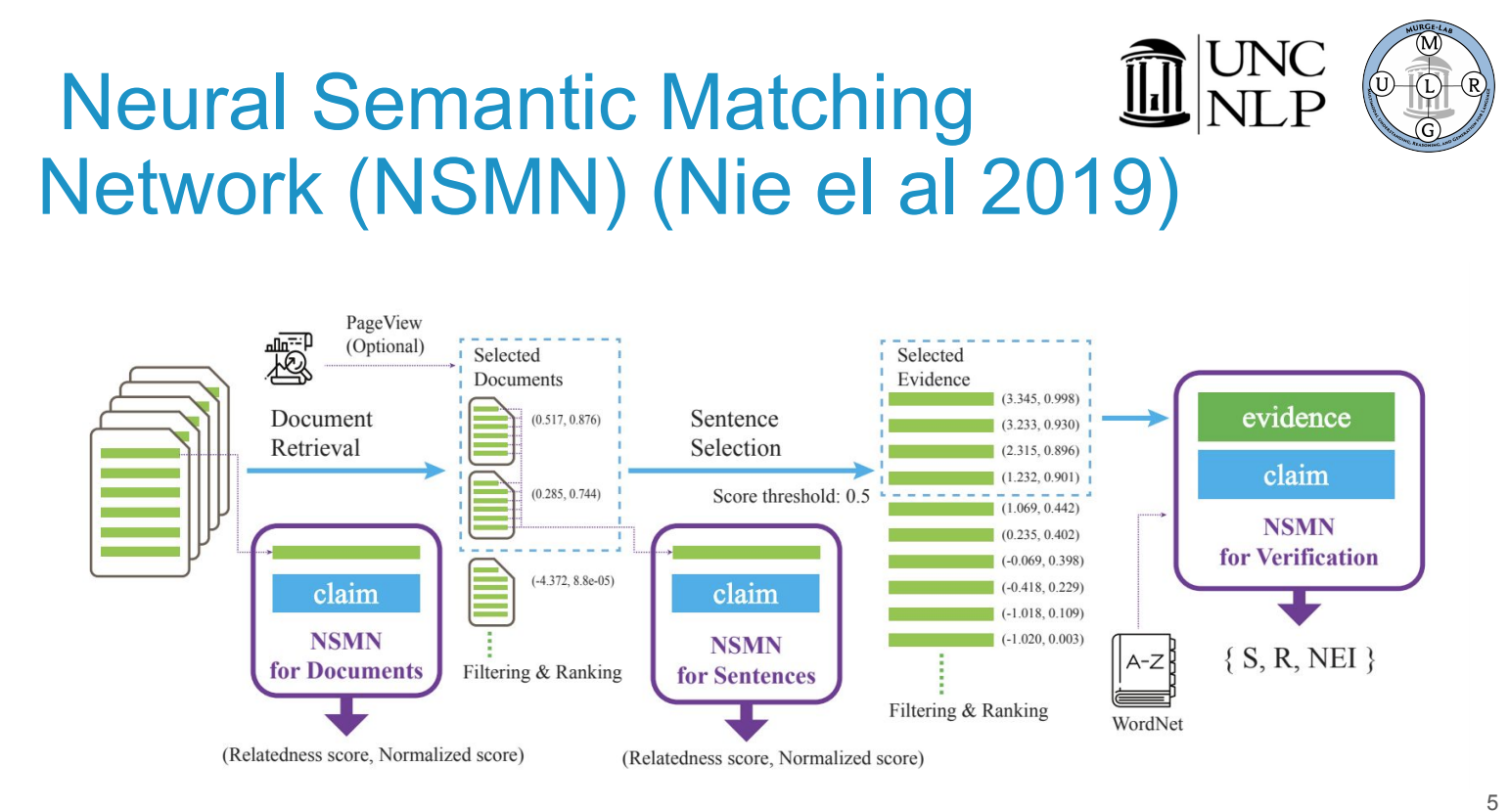 3
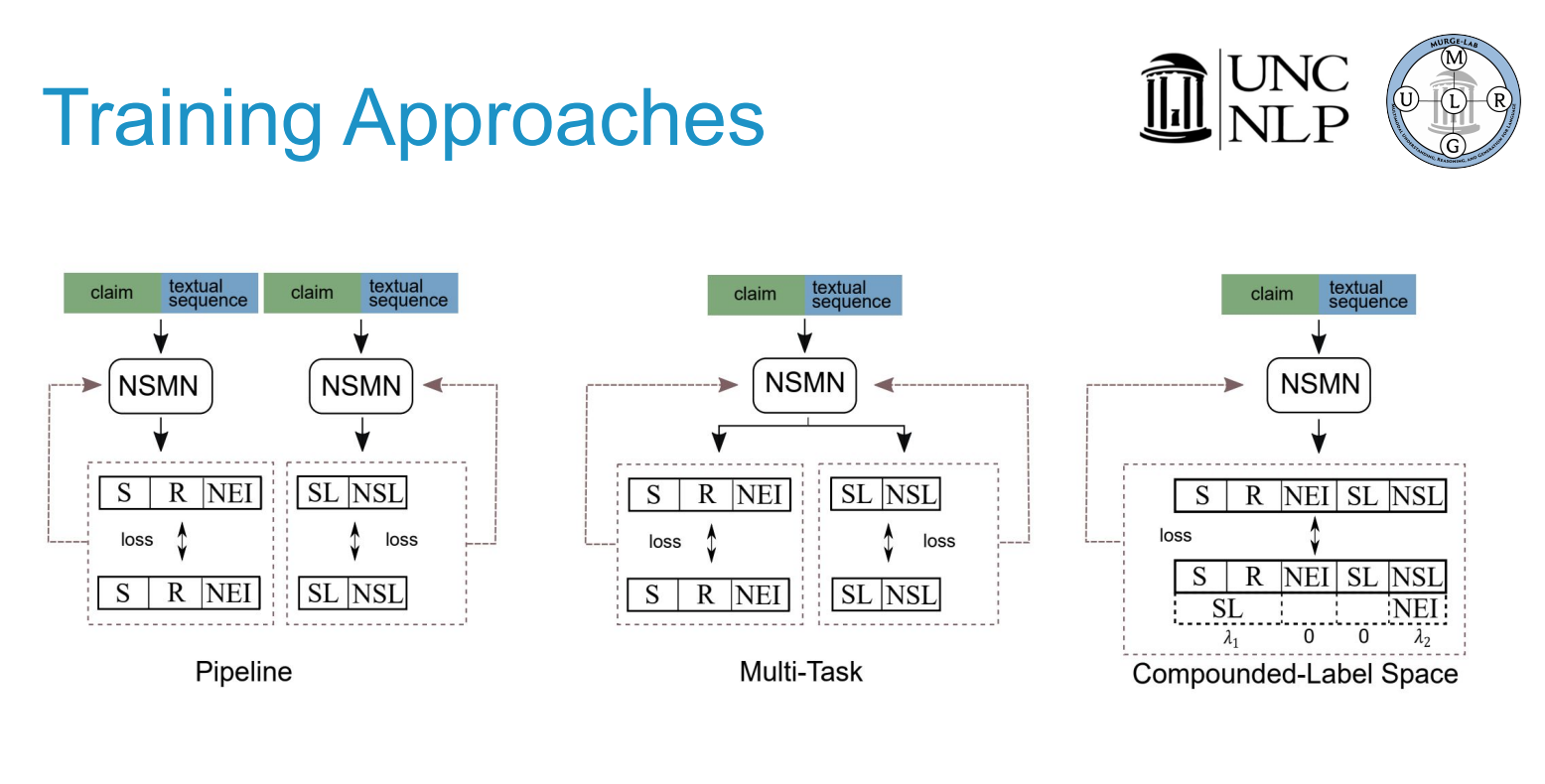 4
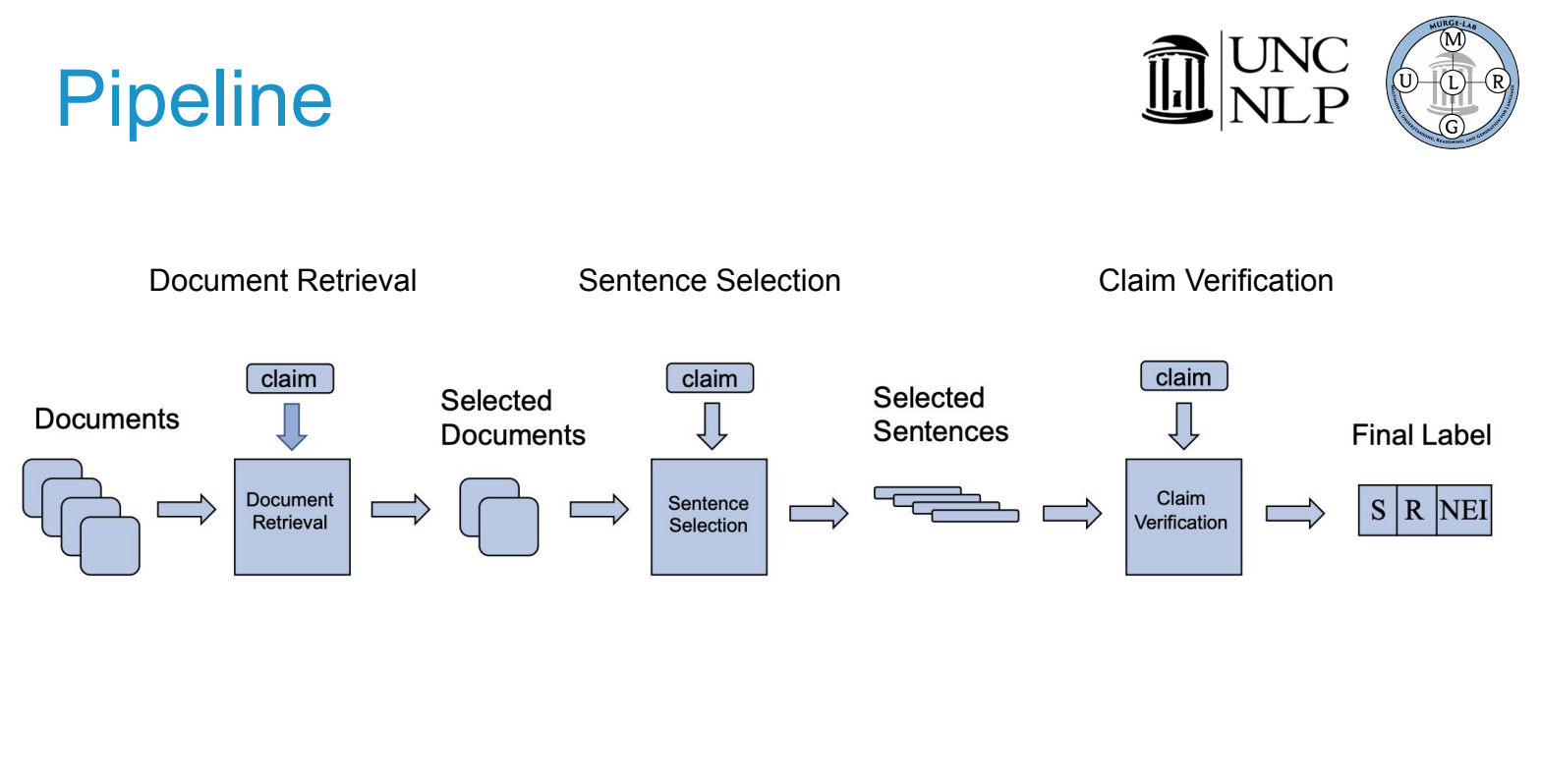 5
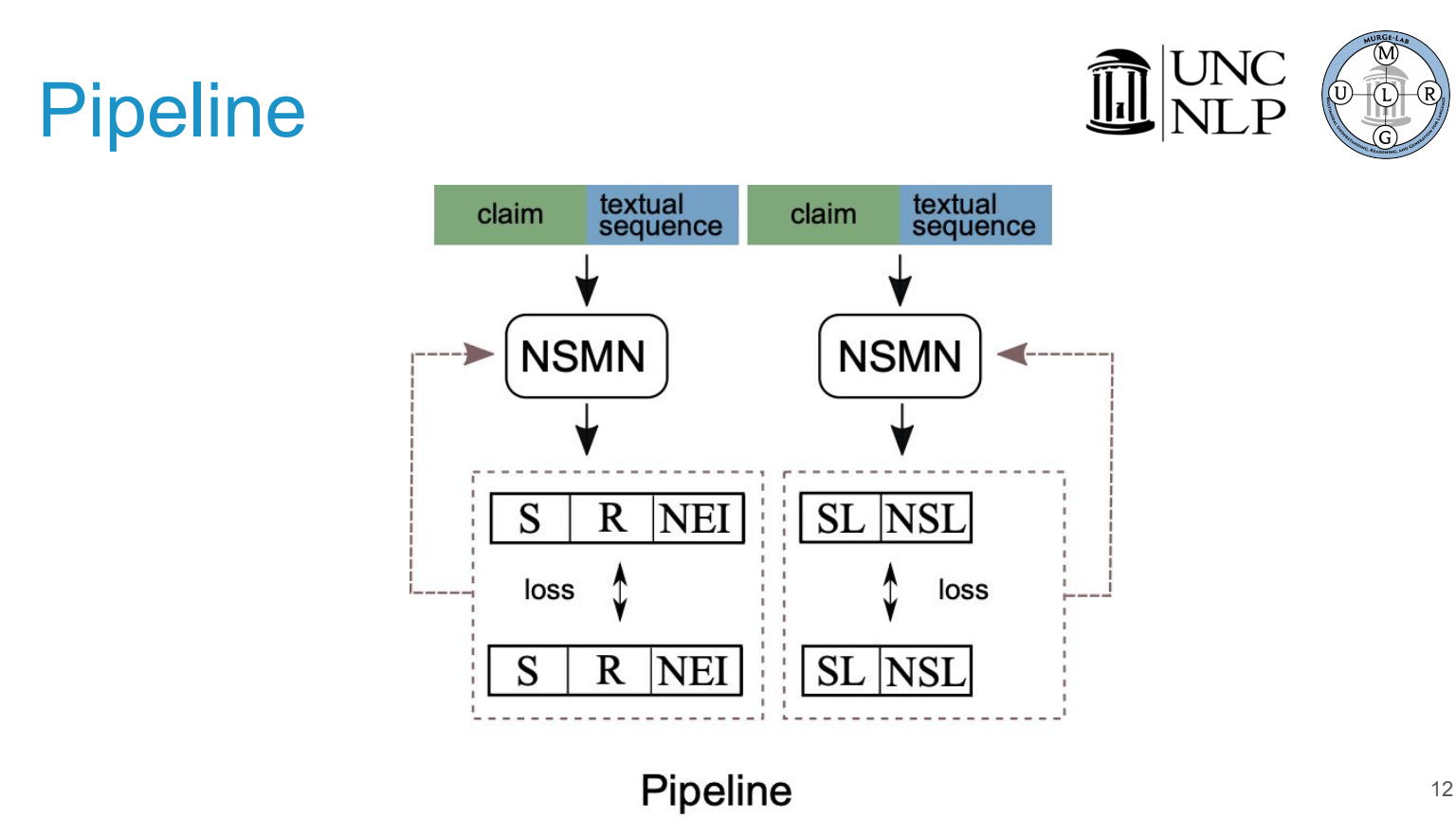 6
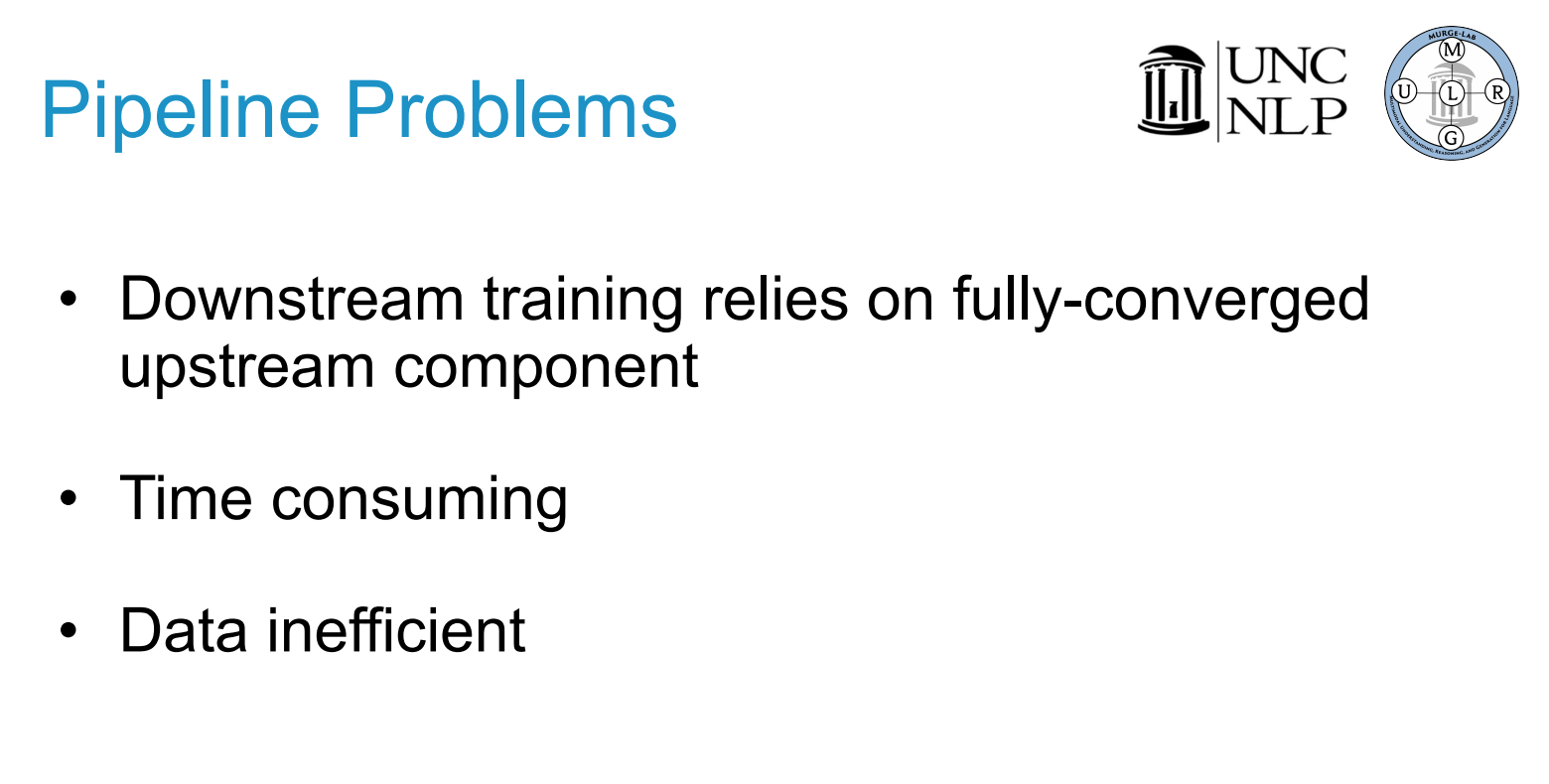 7
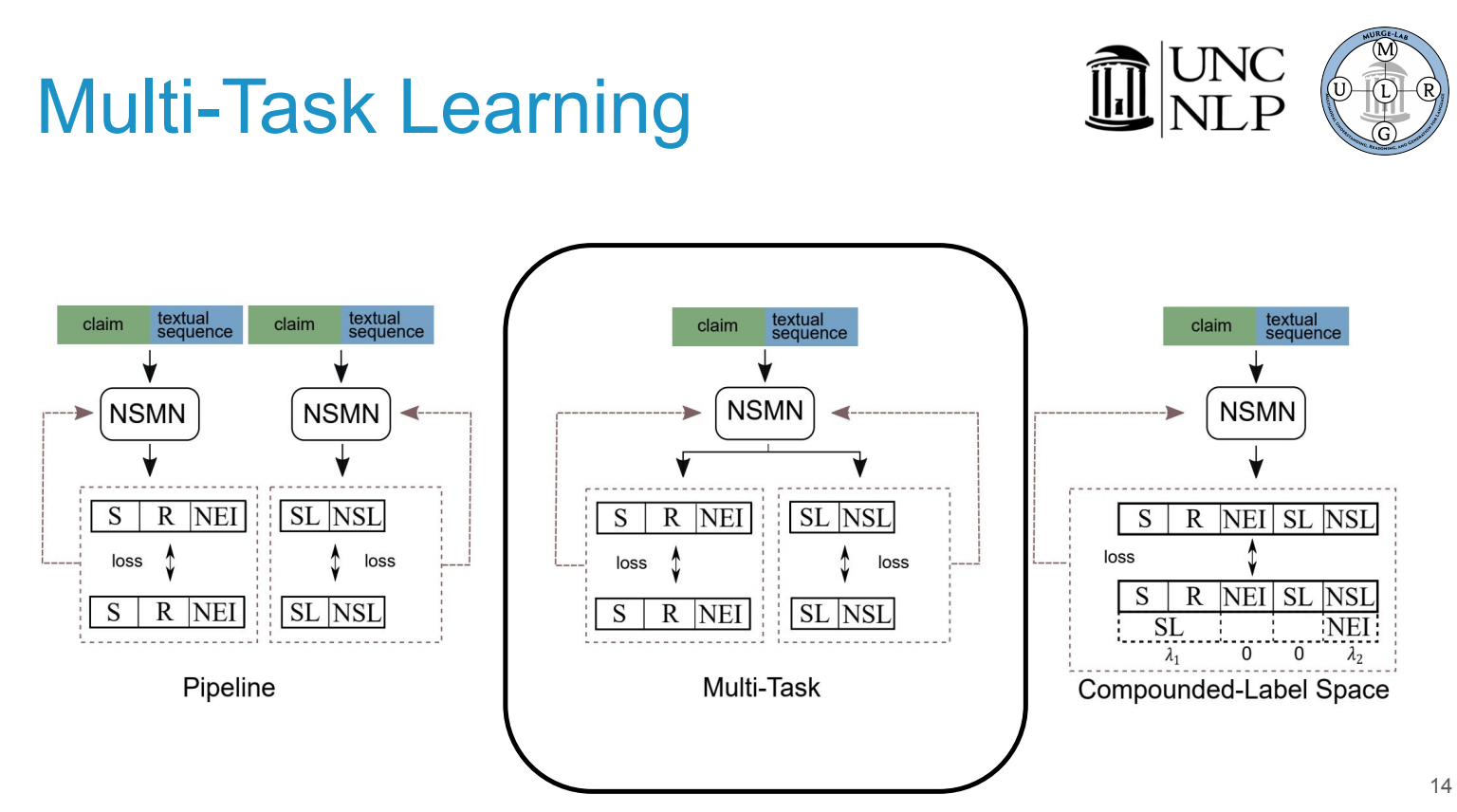 8
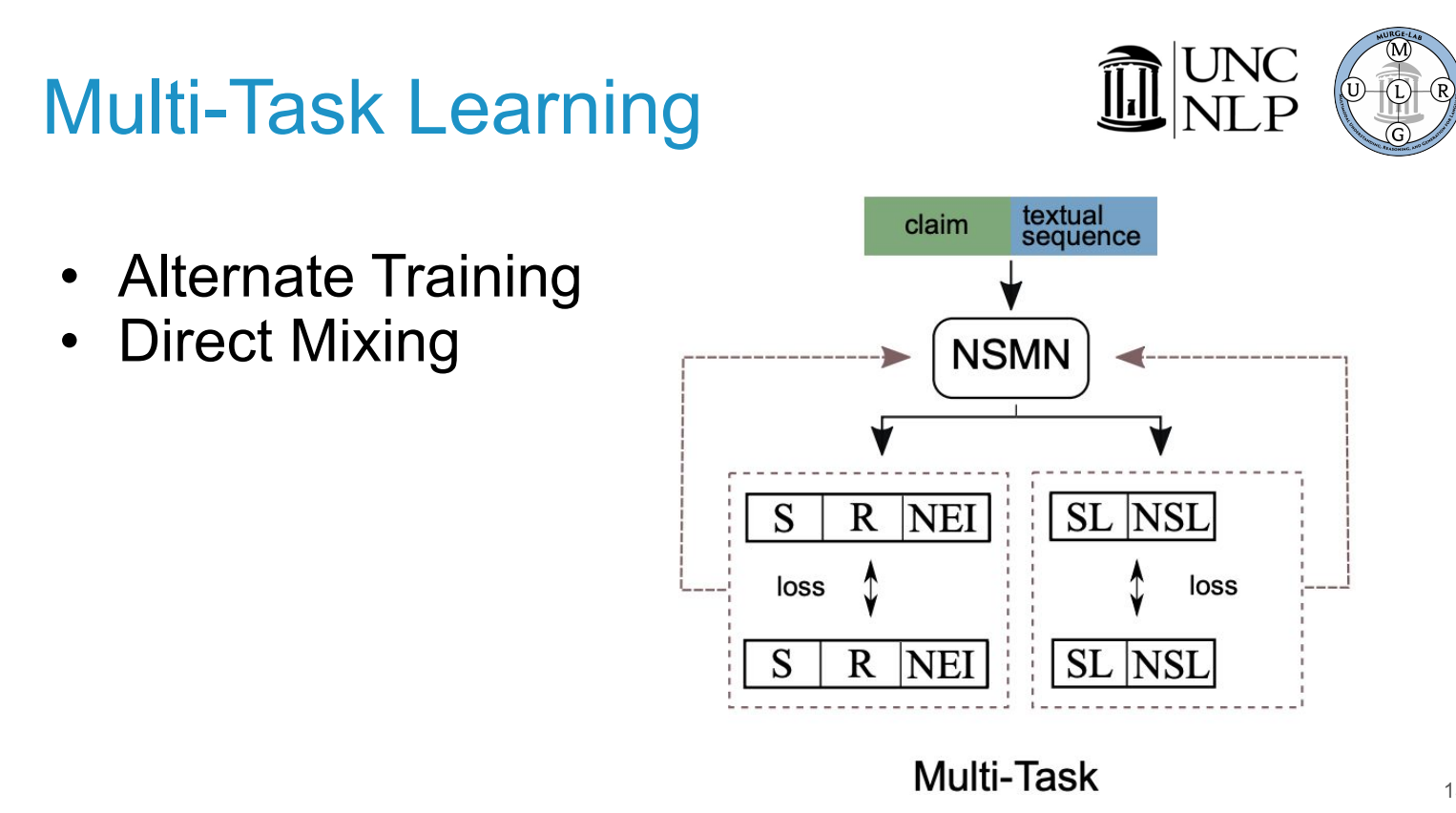 9
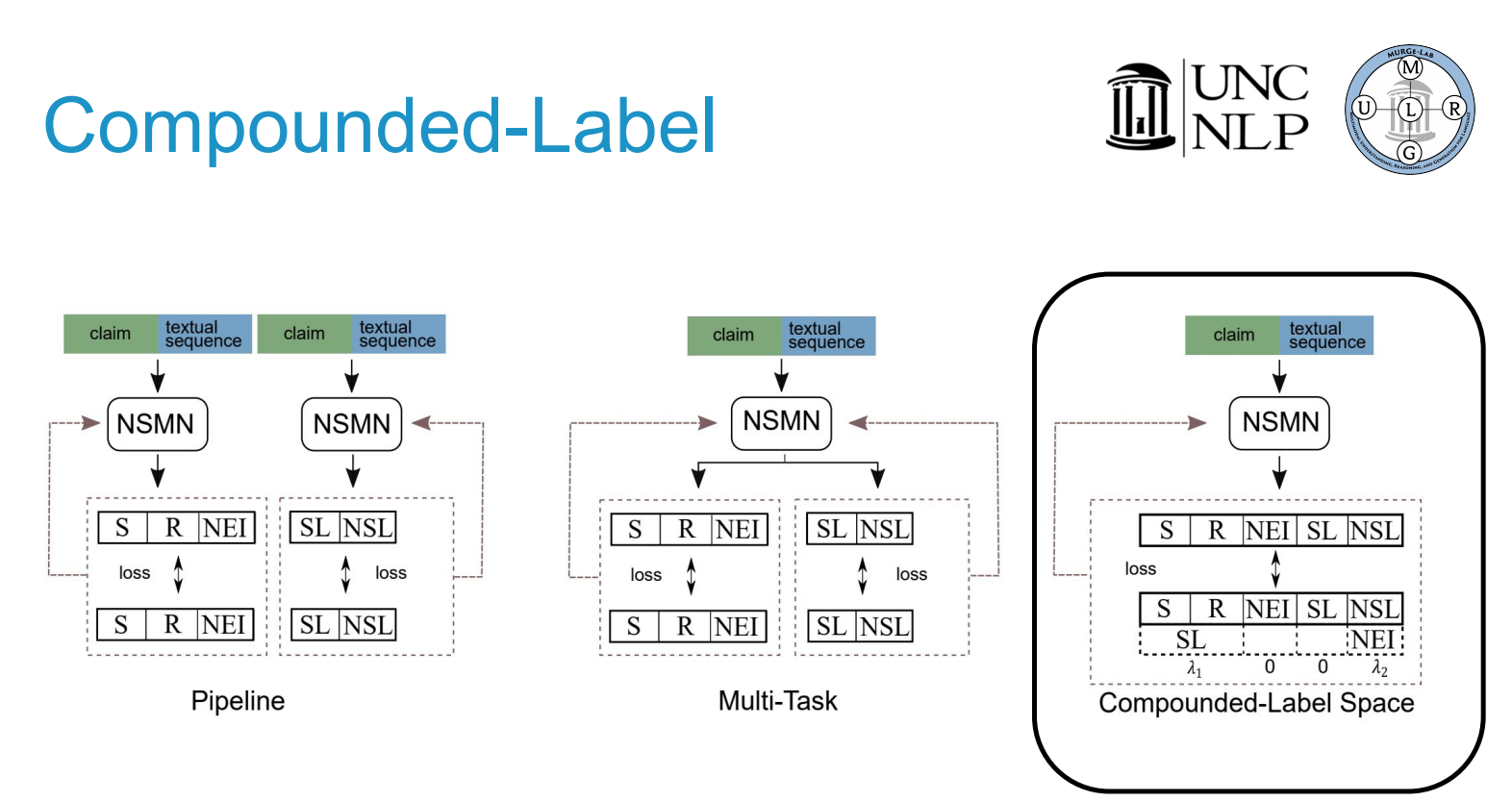 10
DeSePtion: Dual Sequence Prediction and Adversarial Examples for Improved Fact-Checking
Christopher Hidey, Tuhin Chakrabarty, Tariq Alhindi, Siddharth Varia, Kriste Krstovski, Mona Diab, Smaranda Muresan
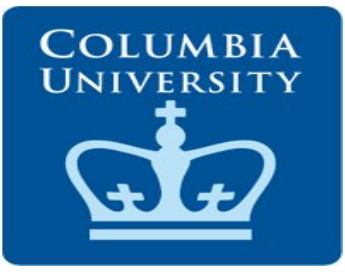 11
[Speaker Notes: With the rise of misinformation...]
Motivation and Background
Why do we need fact-checking?
Misinformation/disinformation on the rise (Ireton, 2018)

Journalists must examine “check-worthy” claims for truth (Hassan et al, 2017)
Related Work
Fact-checking websites (Vlachos and Reidel, 2014; Alhindi et al., 2018)

News articles (Pomerleau and Rao, 2017)

Community forums (Mihaylova et al., 2018)
DeSePtion: Dual Sequence Prediction and Adversarial Examples for Improved Fact-Checking. 
Hidey, Chakrabarty, Alhindi, Varia, Krstovski, Diab, Muresan. ACL. 2020.
12
Challenges
Professional fact-checking organizations need to synthesize evidence from multiple sources (Graves, 2018)

Numerical comparatives alone are indicative of truthful statements (Rashkin et al., 2017) but temporal reasoning is challenging (Mirza and Tonnelli, 2016)

Fact-checking is sensitive to ambiguous entities (Thorne and Vlachos, 2018) or lexical features (Nakashole and Mitchell, 2014)
DeSePtion: Dual Sequence Prediction and Adversarial Examples for Improved Fact-Checking. 
Hidey, Chakrabarty, Alhindi, Varia, Krstovski, Diab, Muresan. ACL. 2020.
13
Towards Addressing these Challenges
Data


Methods
Development of adversarial claims
Development of fact-checking system with targeted improvements
DeSePtion: Dual Sequence Prediction and Adversarial Examples for Improved Fact-Checking. 
Hidey, Chakrabarty, Alhindi, Varia, Krstovski, Diab, Muresan. ACL. 2020.
Data
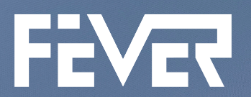 Murda Beatz’s real name is Marshall Mathers.
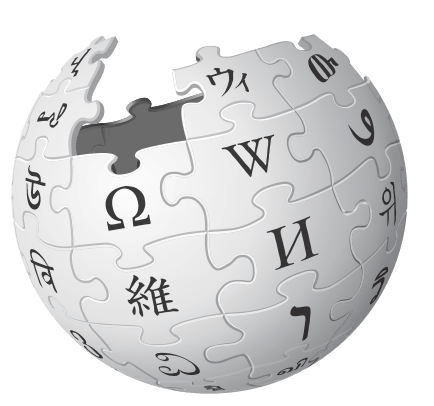 [Murda Beatz]
Shane Lee Lindstrom, known professionally as Murda Beatz ...
REFUTES
DeSePtion: Dual Sequence Prediction and Adversarial Examples for Improved Fact-Checking. 
Hidey, Chakrabarty, Alhindi, Varia, Krstovski, Diab, Muresan. ACL. 2020.
15
[Speaker Notes: and its in this framework that we conduct our experiments]
Data
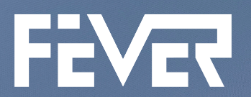 FEVER 1.0(Thorne et al. 2018)

FEVER 2.0(Thorne et al. 2019)
adversarial “attacks” submitted by participants 
evaluated against FEVER systems
DeSePtion: Dual Sequence Prediction and Adversarial Examples for Improved Fact-Checking. 
Hidey, Chakrabarty, Alhindi, Varia, Krstovski, Diab, Muresan. ACL. 2020.
16
[Speaker Notes: and its in this framework that we conduct our experiments]
Data: Adversarial Claims
Multiple propositions 
CONJUNCTION 
Janet Leigh was from New York.  Janet Leigh was an author.
DeSePtion: Dual Sequence Prediction and Adversarial Examples for Improved Fact-Checking. 
Hidey, Chakrabarty, Alhindi, Varia, Krstovski, Diab, Muresan. ACL. 2020.
[Speaker Notes: Checkworth claims often contain multiple propositions joined by conjunction]
Data: Adversarial Claims
Multiple propositions 
CONJUNCTION 
Janet Leigh was from New York and Janet Leigh was an author.
DeSePtion: Dual Sequence Prediction and Adversarial Examples for Improved Fact-Checking. 
Hidey, Chakrabarty, Alhindi, Varia, Krstovski, Diab, Muresan. ACL. 2020.
[Speaker Notes: Checkworth claims often contain multiple propositions joined by conjunction]
Data: Adversarial Claims
Multiple propositions
CONJUNCTION 
MULTI-HOP REASONING
										[The Nice Guys]
The Nice Guys is a 2016 action comedy film.
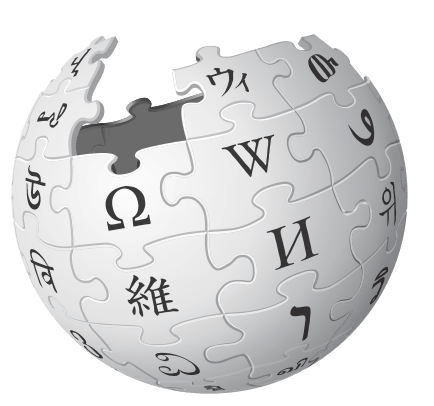 DeSePtion: Dual Sequence Prediction and Adversarial Examples for Improved Fact-Checking. 
Hidey, Chakrabarty, Alhindi, Varia, Krstovski, Diab, Muresan. ACL. 2020.
Data: Adversarial Claims
Multiple propositions
CONJUNCTION 
MULTI-HOP REASONING
										[The Nice Guys]
The Nice Guys is a 2016 action comedy film directed by a 
Danish screenwriter known for the 1987 action film Lethal Weapon.
									[Shane Black]
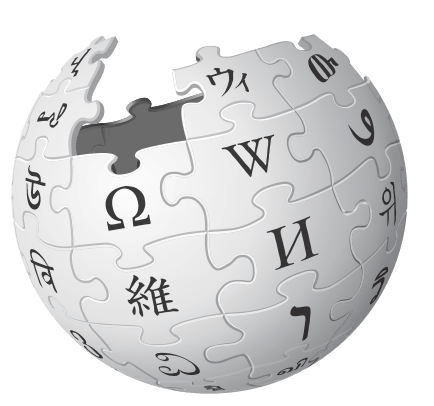 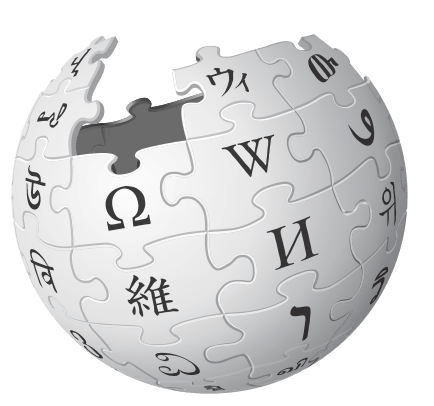 DeSePtion: Dual Sequence Prediction and Adversarial Examples for Improved Fact-Checking. 
Hidey, Chakrabarty, Alhindi, Varia, Krstovski, Diab, Muresan. ACL. 2020.
Data: Adversarial Claims
Multiple propositions
CONJUNCTION 
MULTI-HOP REASONING
ADDITIONAL UNVERIFIABLE PROPOSITIONS
Duff McKagan is an American citizen.
DeSePtion: Dual Sequence Prediction and Adversarial Examples for Improved Fact-Checking. 
Hidey, Chakrabarty, Alhindi, Varia, Krstovski, Diab, Muresan. ACL. 2020.
Data: Adversarial Claims
Multiple propositions
CONJUNCTION 
MULTI-HOP REASONING
ADDITIONAL UNVERIFIABLE PROPOSITIONS
Duff McKagan is an American citizen born in Seattle.
DeSePtion: Dual Sequence Prediction and Adversarial Examples for Improved Fact-Checking. 
Hidey, Chakrabarty, Alhindi, Varia, Krstovski, Diab, Muresan. ACL. 2020.
Data: Adversarial Claims
Multiple propositions
CONJUNCTION 
MULTI-HOP REASONING
ADDITIONAL UNVERIFIABLE PROPOSITIONS
Temporal reasoning
DATE MANIPULATION
Artpop was Gaga’s second consecutive number one record in the
United States in 2009.
DeSePtion: Dual Sequence Prediction and Adversarial Examples for Improved Fact-Checking. 
Hidey, Chakrabarty, Alhindi, Varia, Krstovski, Diab, Muresan. ACL. 2020.
Data: Adversarial Claims
Multiple propositions
CONJUNCTION 
MULTI-HOP REASONING
ADDITIONAL UNVERIFIABLE PROPOSITIONS
Temporal reasoning
DATE MANIPULATION
Artpop was Gaga’s second consecutive number one record in the
United States in 2009 before 2010.
DeSePtion: Dual Sequence Prediction and Adversarial Examples for Improved Fact-Checking. 
Hidey, Chakrabarty, Alhindi, Varia, Krstovski, Diab, Muresan. ACL. 2020.
Data: Adversarial Claims
Multiple propositions
CONJUNCTION 
MULTI-HOP REASONING
ADDITIONAL UNVERIFIABLE PROPOSITIONS
Temporal reasoning
DATE MANIPULATION
MULTI-HOP TEMPORAL REASONING
[William Henry Harrison]          [Indiana Territory]
The first governor of the Indiana Territory lived long enough to see it become a state.
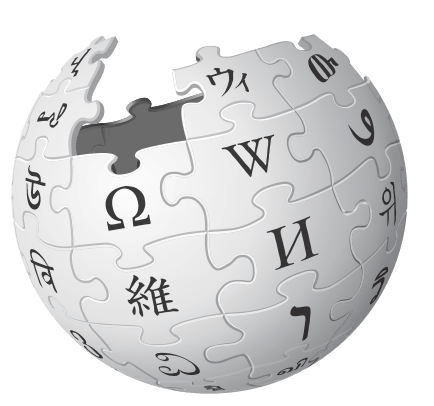 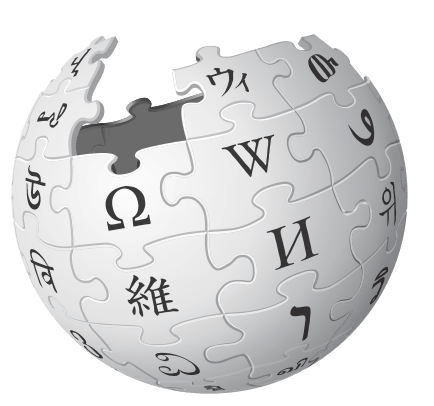 DeSePtion: Dual Sequence Prediction and Adversarial Examples for Improved Fact-Checking. 
Hidey, Chakrabarty, Alhindi, Varia, Krstovski, Diab, Muresan. ACL. 2020.
[Speaker Notes: William Henry Harrison (1841)
Admitance of Indiana Territory (1816)]
Data: Adversarial Claims
Multiple propositions
CONJUNCTION 
MULTI-HOP REASONING
ADDITIONAL UNVERIFIABLE PROPOSITIONS
Temporal reasoning
DATE MANIPULATION
MULTI-HOP TEMPORAL REASONING
[William Henry Harrison]          [Indiana Territory]
The first governor of the Indiana Territory lived long enough to see it become a state.									(death 1841)
(admittance 1816)
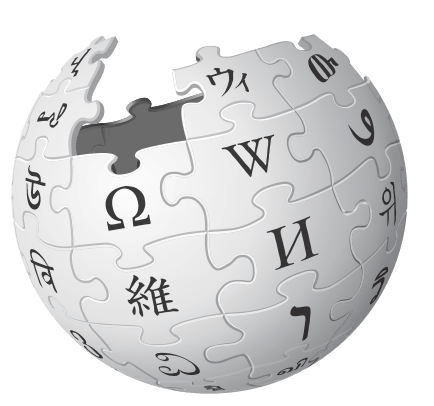 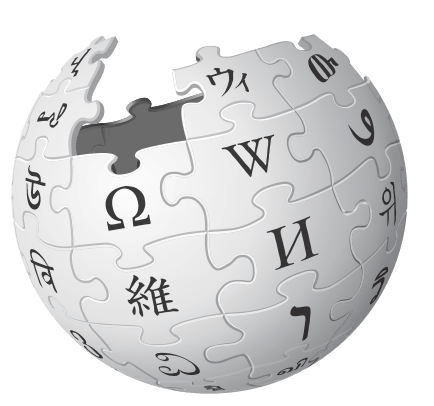 DeSePtion: Dual Sequence Prediction and Adversarial Examples for Improved Fact-Checking. 
Hidey, Chakrabarty, Alhindi, Varia, Krstovski, Diab, Muresan. ACL. 2020.
[Speaker Notes: William Henry Harrison (1841)
Admitance of Indiana Territory (1816)]
Data: Adversarial Claims
Multiple propositions
CONJUNCTION 
MULTI-HOP REASONING
ADDITIONAL UNVERIFIABLE PROPOSITIONS
Temporal reasoning
DATE MANIPULATION
MULTI-HOP TEMPORAL REASONING
Ambiguity and lexical variation
ENTITY DISAMBIGUATION
Kate Hudson is a left wing political activist.
[Kate Hudson]
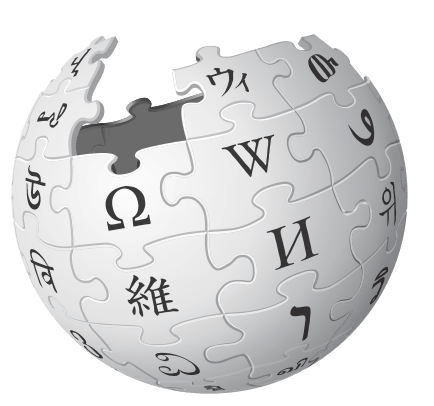 DeSePtion: Dual Sequence Prediction and Adversarial Examples for Improved Fact-Checking. 
Hidey, Chakrabarty, Alhindi, Varia, Krstovski, Diab, Muresan. ACL. 2020.
Data: Adversarial Claims
Multiple propositions
CONJUNCTION 
MULTI-HOP REASONING
ADDITIONAL UNVERIFIABLE PROPOSITIONS
Temporal reasoning
DATE MANIPULATION
MULTI-HOP TEMPORAL REASONING
Ambiguity and lexical variation
ENTITY DISAMBIGUATION
Kate Hudson is a left wing political activist.
[Kate Hudson] [Kate Hudson (activist)]
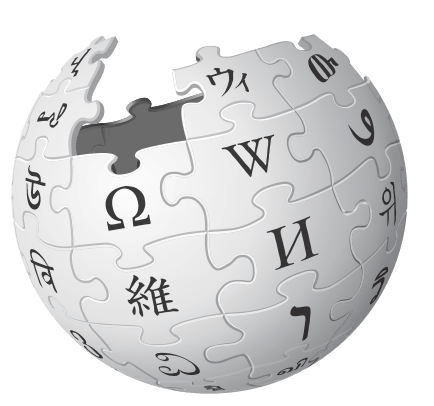 DeSePtion: Dual Sequence Prediction and Adversarial Examples for Improved Fact-Checking. 
Hidey, Chakrabarty, Alhindi, Varia, Krstovski, Diab, Muresan. ACL. 2020.
Data: Adversarial Claims
Multiple propositions
CONJUNCTION 
MULTI-HOP REASONING
ADDITIONAL UNVERIFIABLE PROPOSITIONS
Temporal reasoning
DATE MANIPULATION
MULTI-HOP TEMPORAL REASONING
Ambiguity and lexical variation
ENTITY DISAMBIGUATION
LEXICAL SUBSTITUTION
The Last Song began filming in 2009.
DeSePtion: Dual Sequence Prediction and Adversarial Examples for Improved Fact-Checking. 
Hidey, Chakrabarty, Alhindi, Varia, Krstovski, Diab, Muresan. ACL. 2020.
Data: Adversarial Claims
Multiple propositions
CONJUNCTION 
MULTI-HOP REASONING
ADDITIONAL UNVERIFIABLE PROPOSITIONS
Temporal reasoning
DATE MANIPULATION
MULTI-HOP TEMPORAL REASONING
Ambiguity and lexical variation
ENTITY DISAMBIGUATION
LEXICAL SUBSTITUTION
The Last Song began filming shooting in 2009.
DeSePtion: Dual Sequence Prediction and Adversarial Examples for Improved Fact-Checking. 
Hidey, Chakrabarty, Alhindi, Varia, Krstovski, Diab, Muresan. ACL. 2020.
Evaluation: Data
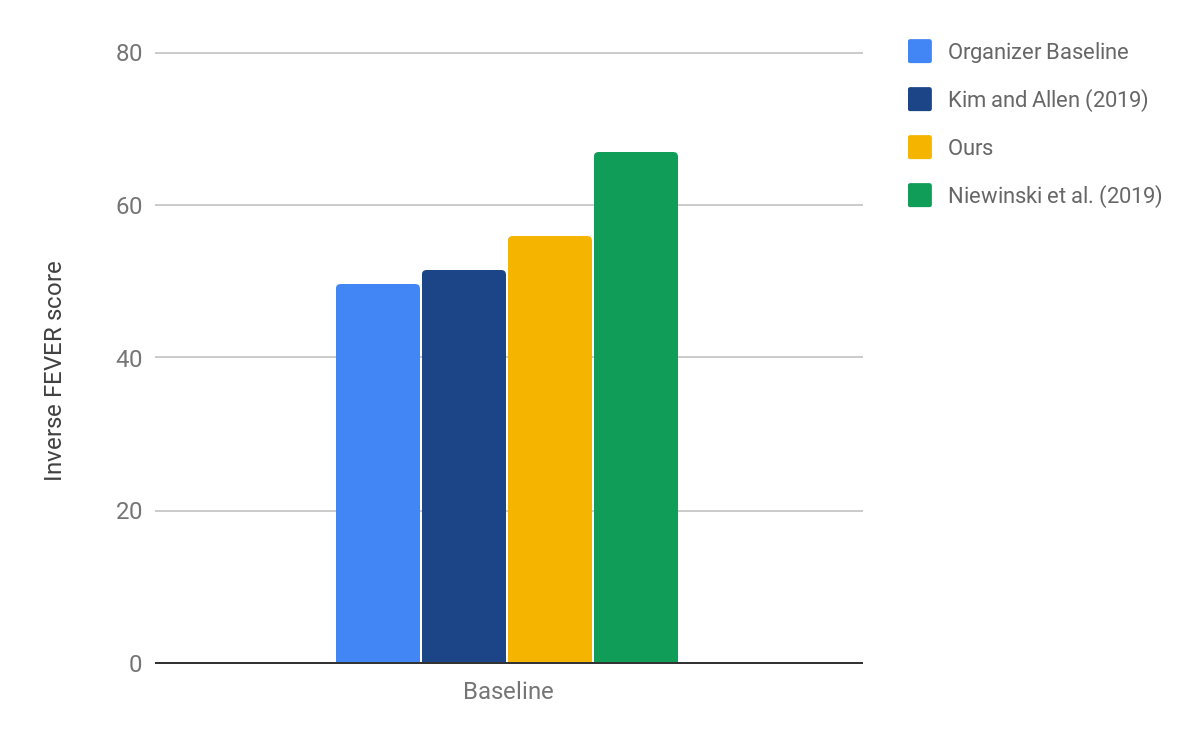 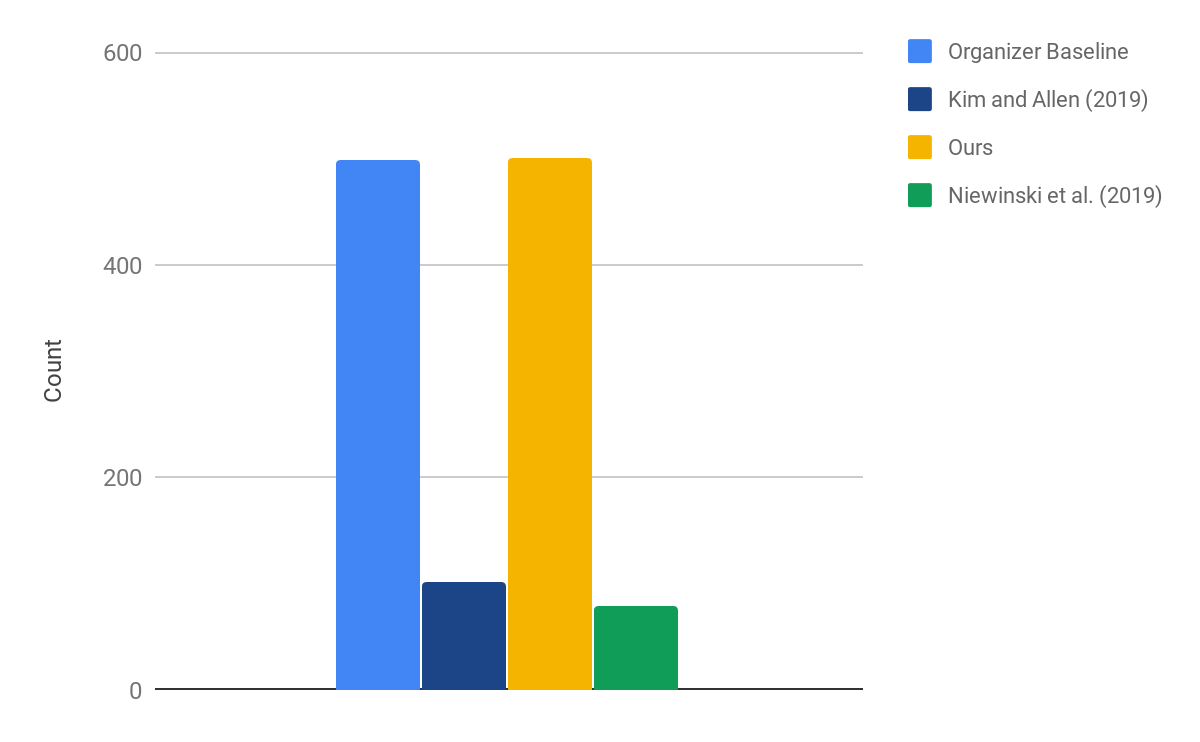 Evaluation: Data
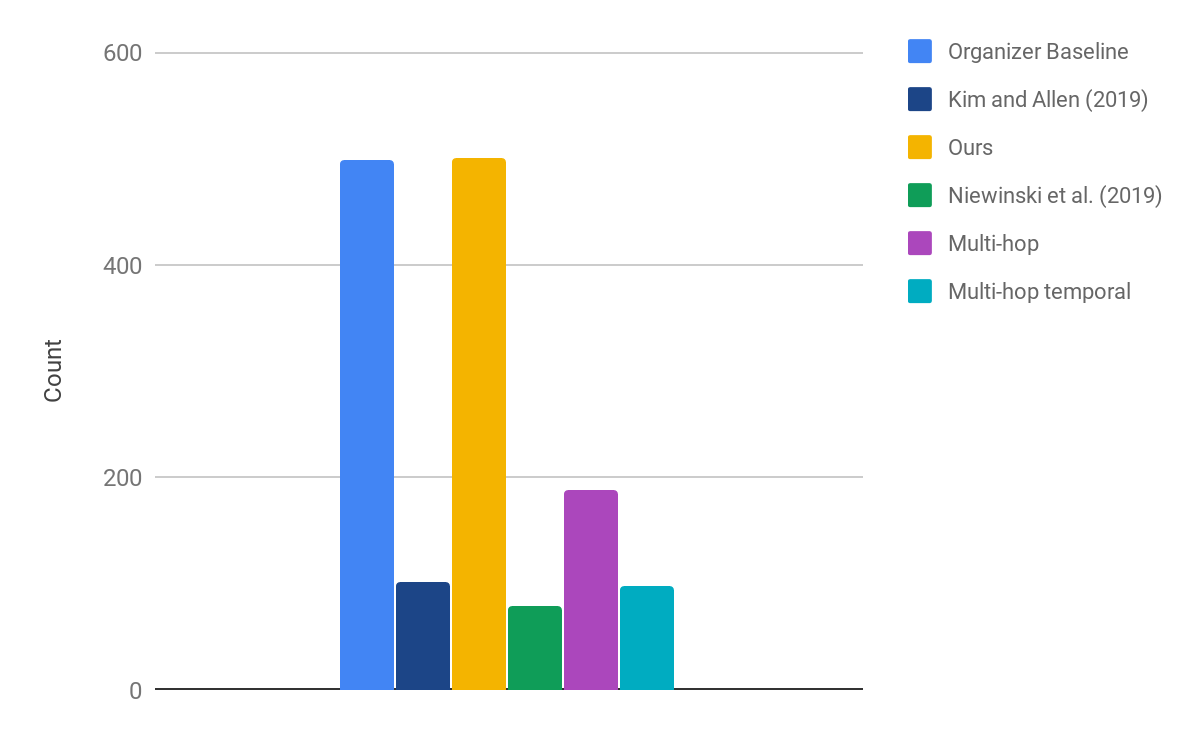 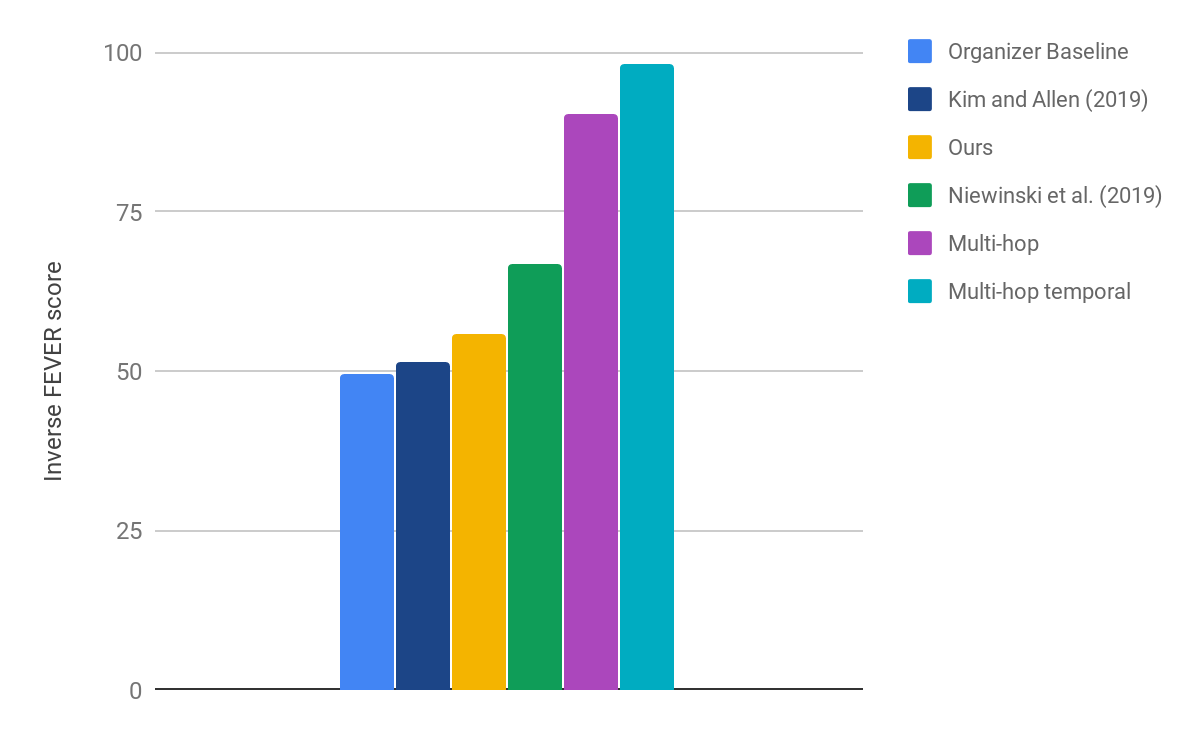 Evaluation: Data
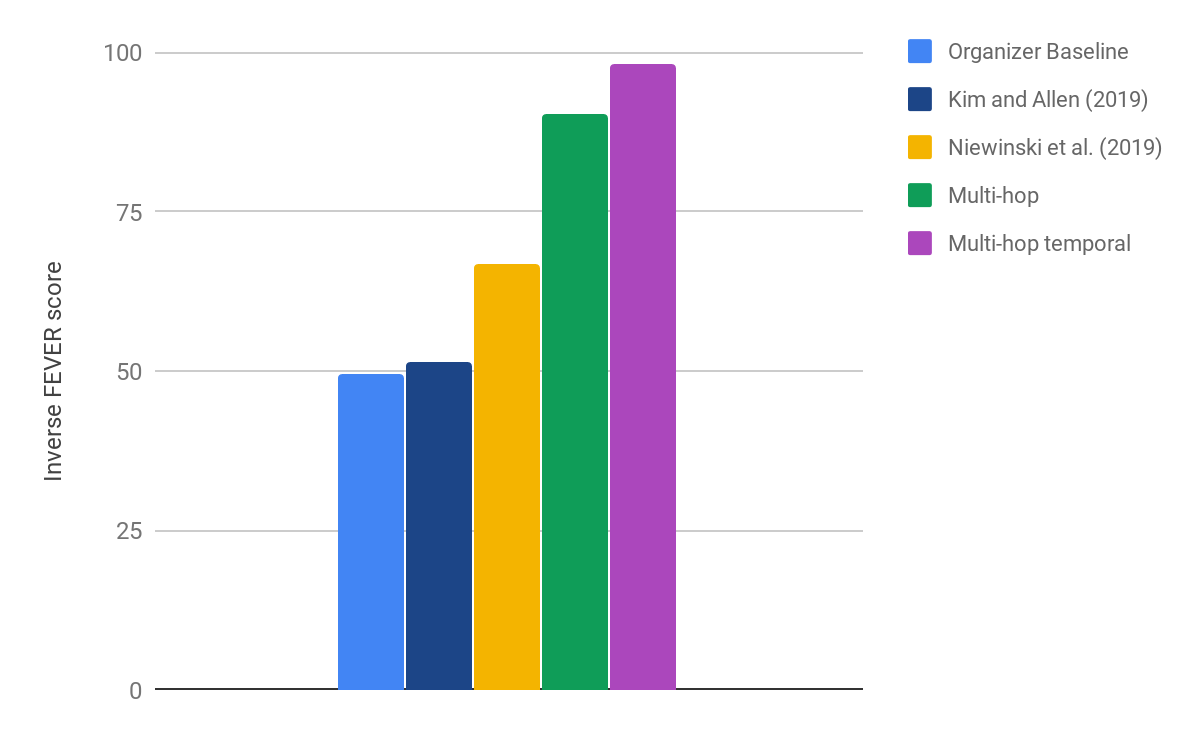 33
Evaluation: Data
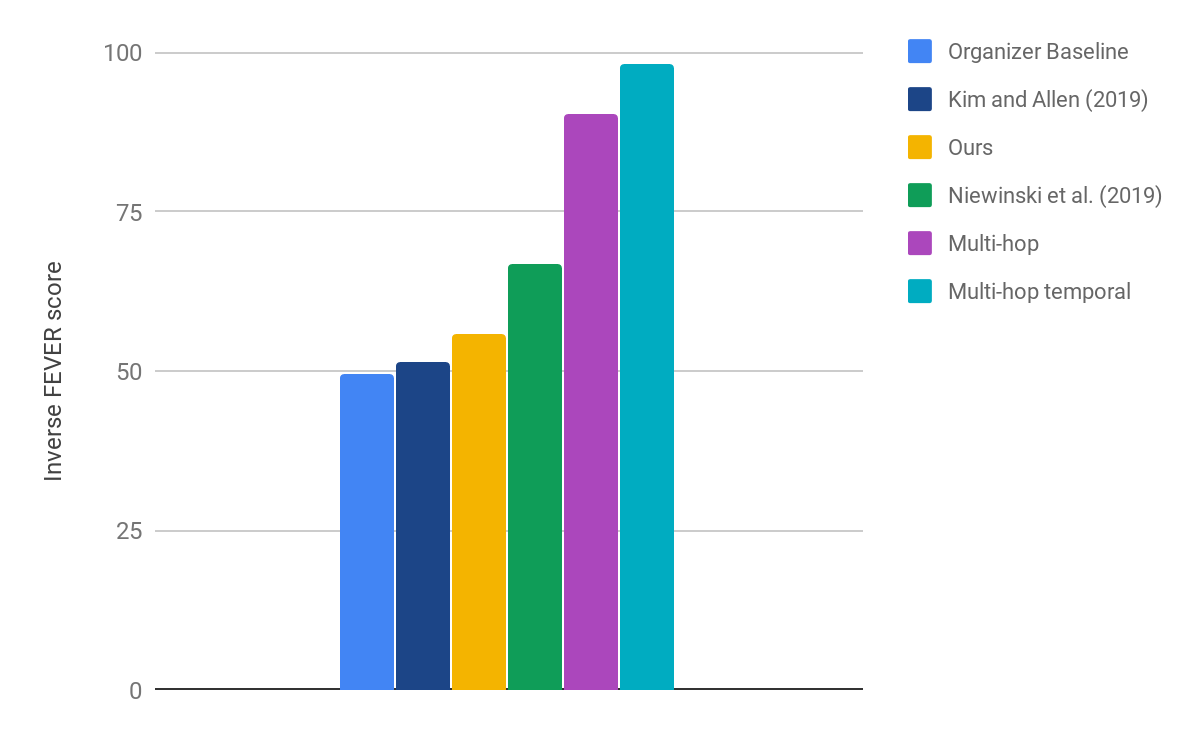 Methods: Fact-Checking System
Candidate Document Selection
1a
Google
TF-IDF
NER
POS
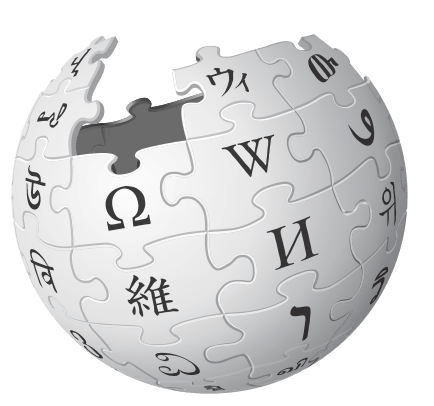 DeSePtion: Dual Sequence Prediction and Adversarial Examples for Improved Fact-Checking. 
Hidey, Chakrabarty, Alhindi, Varia, Krstovski, Diab, Muresan. ACL. 2020.
Methods: Fact-Checking System
Candidate Document Selection
Document Ranking
1b
1a
Pointer Network
Google
TF-IDF
NER
POS
Overgenerate and re-rank to handle ambiguity
DeSePtion: Dual Sequence Prediction and Adversarial Examples for Improved Fact-Checking. 
Hidey, Chakrabarty, Alhindi, Varia, Krstovski, Diab, Muresan. ACL. 2020.
Methods: Fact-Checking System
Candidate Document Selection
Document Ranking
Sentence Ranking
Relation Prediction
3
1b
2
1a
Pointer Network
Joint Pointer Network
Google
TF-IDF
NER
POS
Sequence prediction to handle multiple propositions
Overgenerate and re-rank to handle ambiguity
DeSePtion: Dual Sequence Prediction and Adversarial Examples for Improved Fact-Checking. 
Hidey, Chakrabarty, Alhindi, Varia, Krstovski, Diab, Muresan. ACL. 2020.
Post-processing to handle temporal relations
Methods: Fact-Checking System
Candidate Document Selection
Document Ranking
Sentence Ranking
Relation Prediction
3
1b
2
1a
Pointer Network
Joint Pointer Network
Google
TF-IDF
NER
POS
Sequence prediction to handle multiple propositions
Overgenerate and re-rank to handle ambiguity
DeSePtion: Dual Sequence Prediction and Adversarial Examples for Improved Fact-Checking. 
Hidey, Chakrabarty, Alhindi, Varia, Krstovski, Diab, Muresan. ACL. 2020.
Methods: Pointer Network
Candidate documents or sentences
Evidence
e0
e1
e2
e3
Claim
c: Michelle Obama’s husband was born in Kenya.
DeSePtion: Dual Sequence Prediction and Adversarial Examples for Improved Fact-Checking. 
Hidey, Chakrabarty, Alhindi, Varia, Krstovski, Diab, Muresan. ACL. 2020.
Methods: Pointer Network
Fine-tuned on gold claim and evidence pairs
BERT
Claim
c
c
c
c
Evidence
e0
e1
e2
e3
c: Michelle Obama’s husband was born in Kenya.
DeSePtion: Dual Sequence Prediction and Adversarial Examples for Improved Fact-Checking. 
Hidey, Chakrabarty, Alhindi, Varia, Krstovski, Diab, Muresan. ACL. 2020.
Methods: Pointer Network
Document Ranking
e3
:[Michelle Obama]
Pointer Network
BERT
Claim
c
c
c
c
Evidence
e0
e1
e2
e3
c: Michelle Obama’s husband was born in Kenya.
DeSePtion: Dual Sequence Prediction and Adversarial Examples for Improved Fact-Checking. 
Hidey, Chakrabarty, Alhindi, Varia, Krstovski, Diab, Muresan. ACL. 2020.
Methods: Pointer Network
e1
: [Barack Obama]
Document Ranking
e3
:[Michelle Obama]
Pointer Network
BERT
Claim
c
c
c
c
Evidence
e0
e1
e2
e3
c: Michelle Obama’s husband was born in Kenya.
DeSePtion: Dual Sequence Prediction and Adversarial Examples for Improved Fact-Checking. 
Hidey, Chakrabarty, Alhindi, Varia, Krstovski, Diab, Muresan. ACL. 2020.
Methods: Pointer Network
Joint Sentence Selection and Relation Prediction
Pointer Network
e1: Obama… born in Hawaii 
NOT ENOUGH INFO
BERT
Claim
c
c
c
c
Evidence
e0
e1
e2
e3
c: Michelle Obama’s husband was born in Kenya.
DeSePtion: Dual Sequence Prediction and Adversarial Examples for Improved Fact-Checking. 
Hidey, Chakrabarty, Alhindi, Varia, Krstovski, Diab, Muresan. ACL. 2020.
Methods: Pointer Network
Joint Sentence Selection and Relation Prediction
e0: Michelle…married Barack
REFUTES
Pointer Network
e1: Obama… born in Hawaii 
NOT ENOUGH INFO
BERT
Claim
c
c
c
c
Evidence
e0
e1
e2
e3
c: Michelle Obama’s husband was born in Kenya.
DeSePtion: Dual Sequence Prediction and Adversarial Examples for Improved Fact-Checking. 
Hidey, Chakrabarty, Alhindi, Varia, Krstovski, Diab, Muresan. ACL. 2020.
Methods: Pointer Network
Post-processing for temporal reasoning
e0: Michelle…married Barack
REFUTES
Pointer Network
e1: Obama… born in Hawaii 
NOT ENOUGH INFO
BERT
Claim
c
c
c
c
Evidence
e0
e1
e2
e3
c: Michelle Obama’s husband was born in Kenya.
DeSePtion: Dual Sequence Prediction and Adversarial Examples for Improved Fact-Checking. 
Hidey, Chakrabarty, Alhindi, Varia, Krstovski, Diab, Muresan. ACL. 2020.
Methods: Temporal Post-processing
Extract with Open IE and normalize:
The Latvian Soviet Socialist Republic was a republic of the Soviet Union 3 years after 2009.

Compare only dates in retrieved evidence:
The Soviet Union … existed from 1922 to 1991.
Evaluation: Data
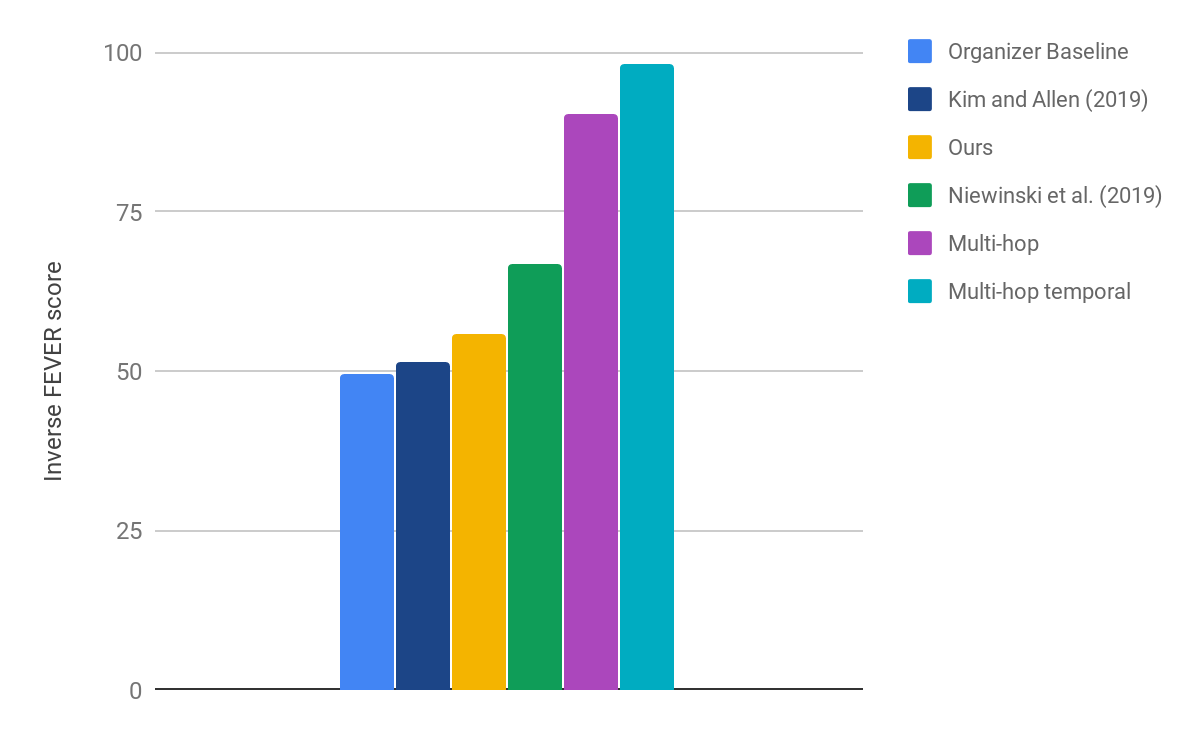 Evaluation: Methods
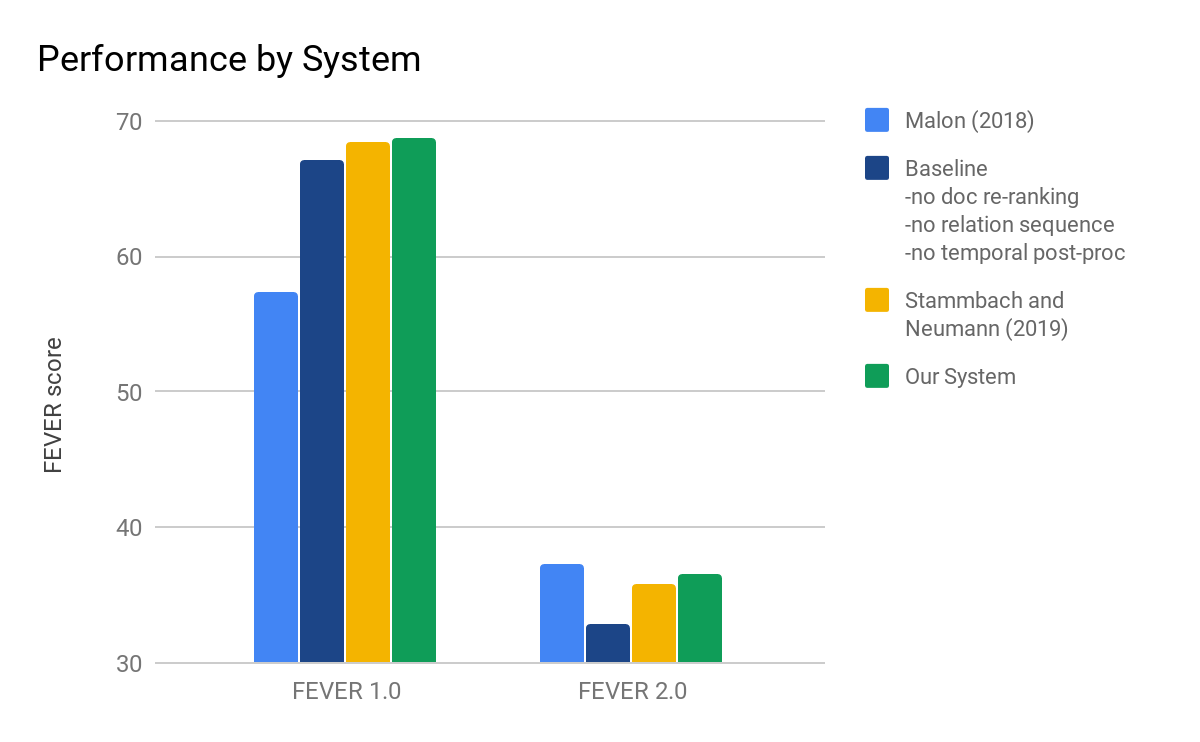 [Speaker Notes: mention why we selected the baseline - similar but without document re-ranking, date post-processing, label sequence prediction

this way we don’t need to mention ablation]
Evaluation: Methods
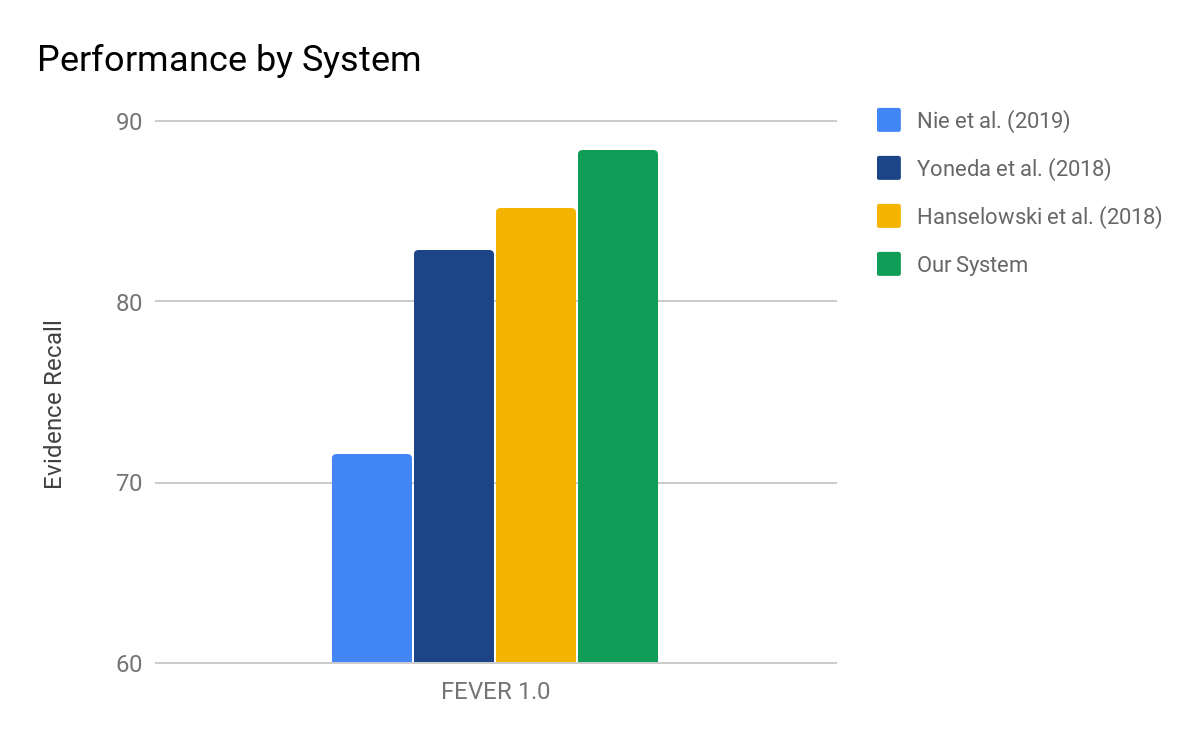 [Speaker Notes: mention why we selected the baseline - similar but without document re-ranking, date post-processing, label sequence prediction

this way we don’t need to mention ablation]
Evaluation: Attack Types
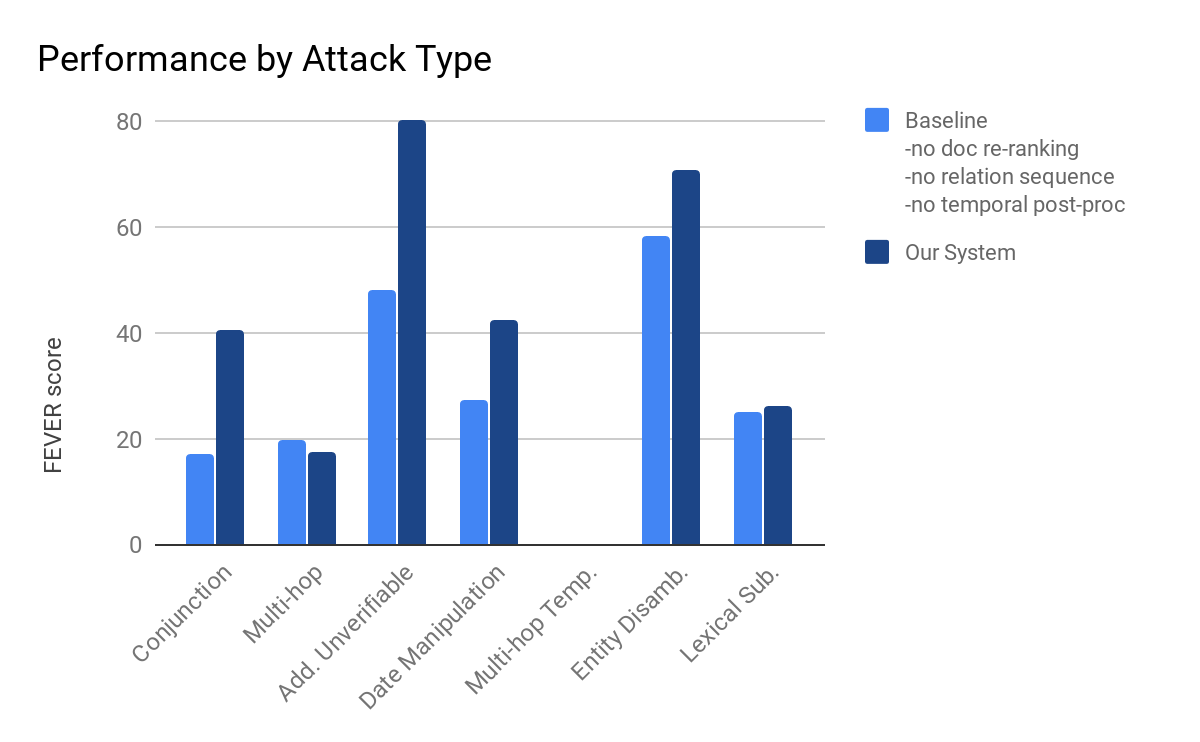 50
Evaluation: Attack Types
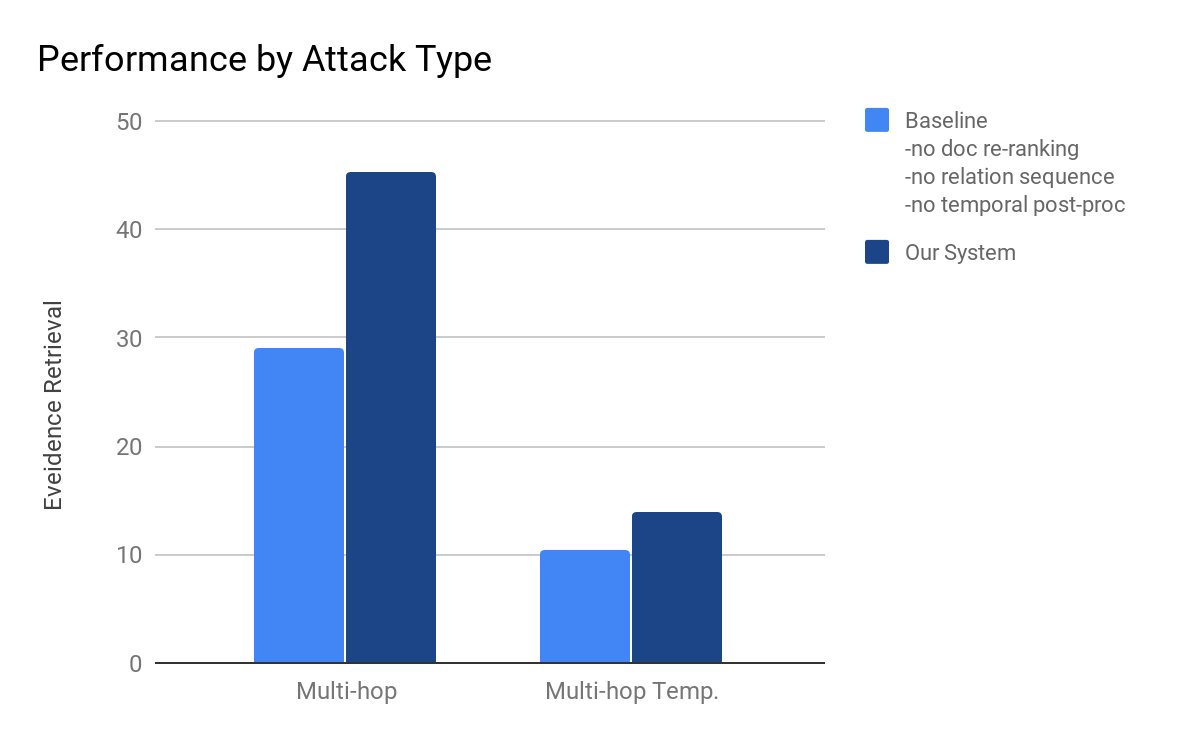 51
Evaluation: Qualitative Analysis
Baseline:

Honeymoon is a major-label record by Elizabeth Woolridge Grant.



[Honeymoon] [Lana del Rey]


SUPPORTS
✓
✓
52
Evaluation: Qualitative Analysis
Our System:

Honeymoon is a major-label record by Elizabeth Woolridge Grant.



[Honeymoon (Lana del Rey album)] [Lana del Rey]


SUPPORTS
✓
✓
✓
53
Evaluation: Qualitative Analysis
Baseline:

The MVP of the 1976 Canada Cup tournament was born before the tournament was first held.


[Bobby Orr] [World Cup of Hockey] [Canada Cup]


REFUTES
✓
54
Evaluation: Qualitative Analysis
Our System:

The MVP of the 1976 Canada Cup tournament was born before the tournament was first held.


[Bobby Orr] [1976 Canada Cup]


NOT ENOUGH INFO
✓
✓
55
[Speaker Notes: SUPPORTS]
Questions?
Come join our discussion slot(s):

Wednesday July 8, 2020 14B NLP Applications-11 18:00 UTC+0

Wednesday July 8, 2020 15B NLP Applications-12 21:00 UTC+0
56
57
Evaluation: Ablation
Evaluation: Data
Evaluation: Methods
[Speaker Notes: mention why we selected the baseline - similar but without document re-ranking, date post-processing, label sequence prediction

this way we don’t need to mention ablation]